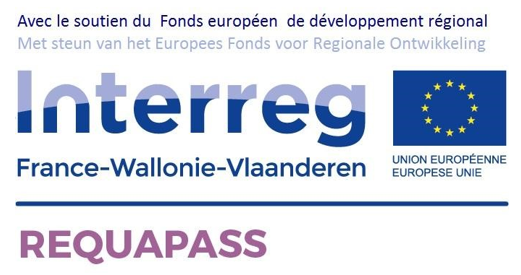 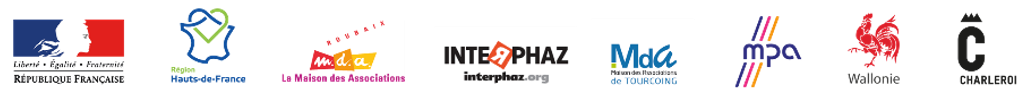 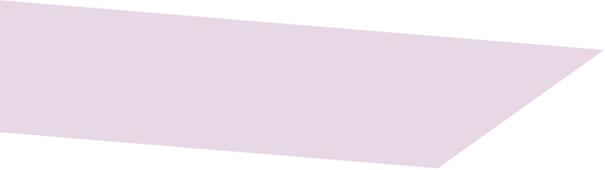 L'IMPACT DE L'ENGAGEMENT BÉNÉVOLE DANS LES PARCOURS DE VIE
ENQUÊTE AUPRÈS DES BÉNÉVOLES FRANCO-BELGES
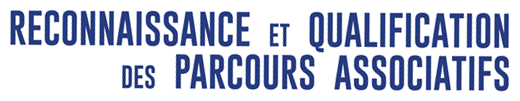 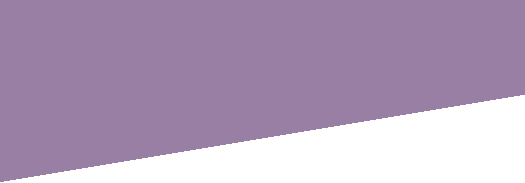 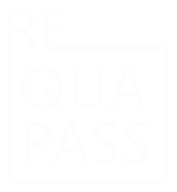 POURQUOI OBSERVER ?
1.
MIEUX CONNAÎTRE LE SECTEUR ASSOCIATIF TRANSFRONTALIER
2.
COMPRENDRE LES ÉVOLUTIONS EN MATIÈRE DE RECONNAISSANCE DE L’ENGAGEMENT
3.
AIDER À CONSTRUIRE ET DIFFUSER DES OUTILS PERTINENTS
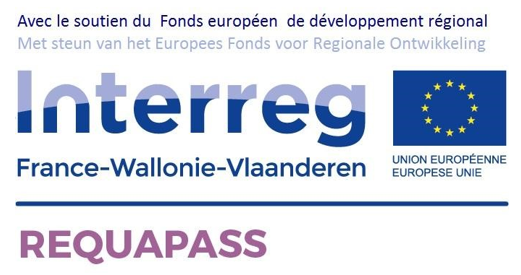 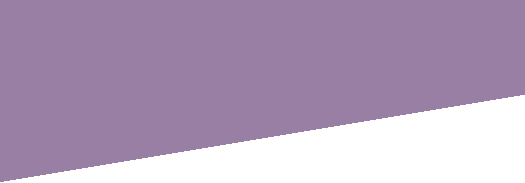 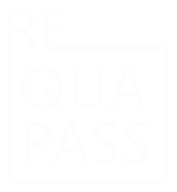 CONTEXTE ET MÉTHODOLOGIE
CALENDRIER
19/11/2020
3e Colloque REQUAPASS
Avril 2020
Création du questionnaire
Mai/Octobre
Diffusion de l’enquête et relances mensuelles
Premier semestre 2020
Second semestre 2020
Novembre/Décembre
Analyse des données quantitatives et rédaction du rapport d’enquête
Mai 2020
Lancement du questionnaire
Été 2020
Réalisation d’entretiens qualitatifs
31/10/2020
Clôture des réponses à l’enquête quantitative
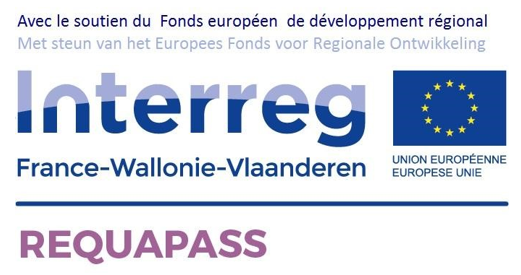 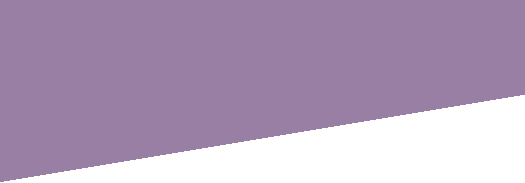 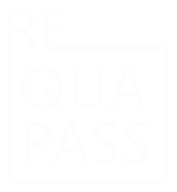 LA RÉPARTITION GÉOGRAPHIQUE
LA RÉPARTITION GÉOGRAPHIQUE
BELGIQUE
72 RÉPONDANTS 
24% DE L’ÉCHANTILLON
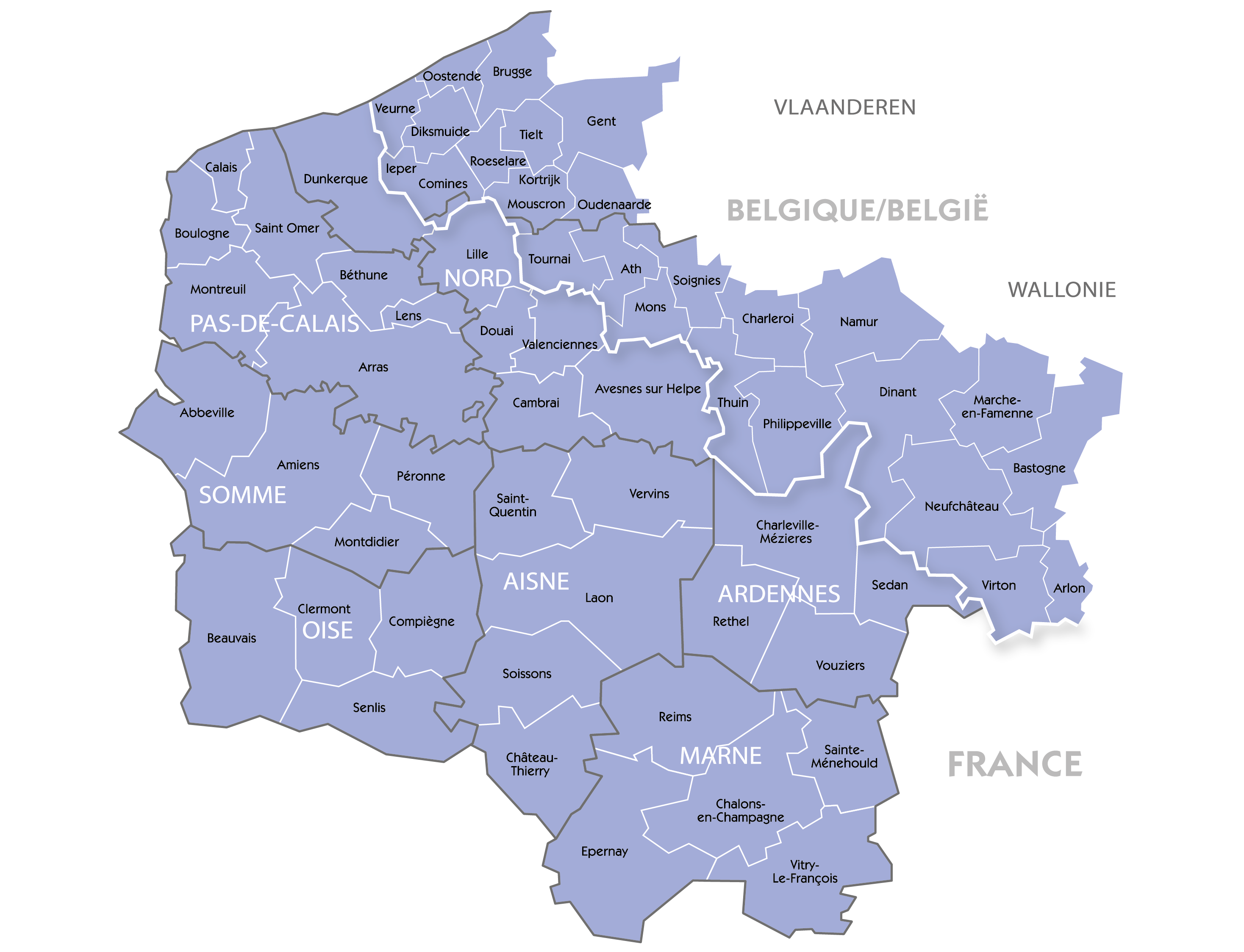 HAUTS DE FRANCE
172 RÉPONDANTS 
73% DE L’ÉCHANTILLON
AUTRE
6 RÉPONDANTS 
3% DE L’ÉCHANTILLON
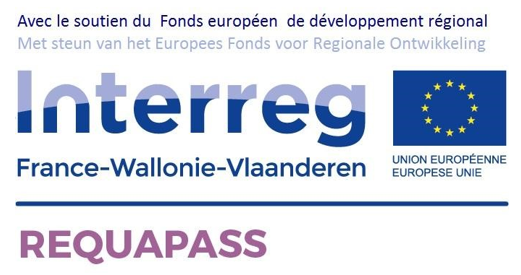 Un léger déséquilibre territorial qui s’explique par la répartition des partenaires pouvant diffuser les questionnaires
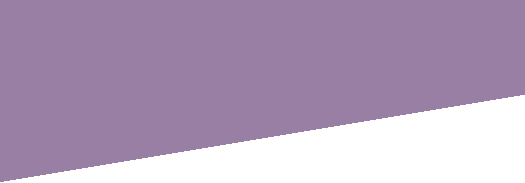 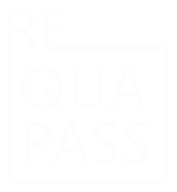 CARACTÉRISTIQUES DES RÉPONDANTS
NOMBRE D’ANNÉES DE BÉNÉVOLAT
238 RÉPONDANTS
101 HOMMES
132 FEMMES
DUREE HEBDOMADAIRE DE BÉNÉVOLAT
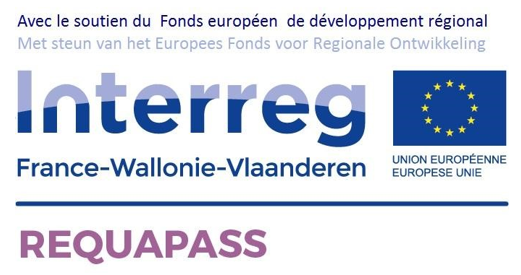 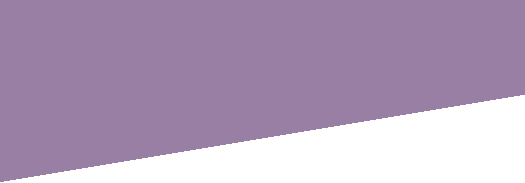 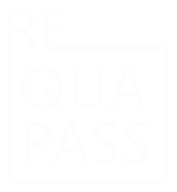 LES HABITUDES D’ACTIONS TRANSFRONTALIÈRES
À VOS YEUX, LE PROFIL DE BÉNÉVOLE LE PLUS COURANT EST …
67%
QUELQU’UN QUI A DU TEMPS ET DES VALEURS À PARTAGER
UNE FEMME/UN HOMME COMME LES AUTRES
15%
9%
UN SUPER HEROS DE L’OMBRE, NECESSAIRE MAIS DISCRET
6%
UN IDÉALISTE QUI SOUHAITE TRANSFORMER LE MONDE
3%
UNE PERSONNE ÂGÉE QUI CHERCHE À RESTER ACTIVE
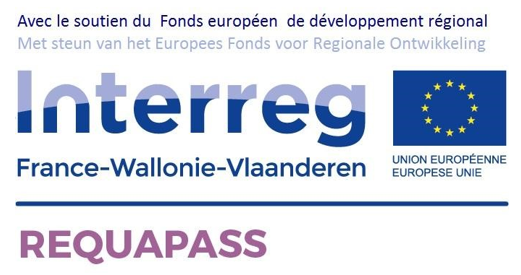 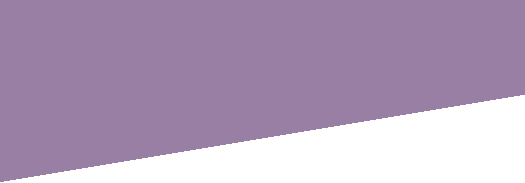 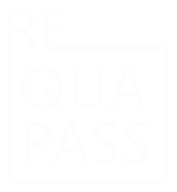 LES ÉLÉMENTS NÉCESSAIRES POUR ÊTRE BÉNÉVOLE …
1er – LE SENS DU COLLECTIF
71%
2e – DU TEMPS
70%
3e – DE L’ ÉNERGIE
54%
4e – DE L’EMPATHIE
31%
5e – DES IDÉAUX
29%
6e – DE LA CRÉATIVITÉ
15%
7e – ASSEZ D’ARGENT POUR FAIRE DES CHOSES GRATUITEMENT
5%
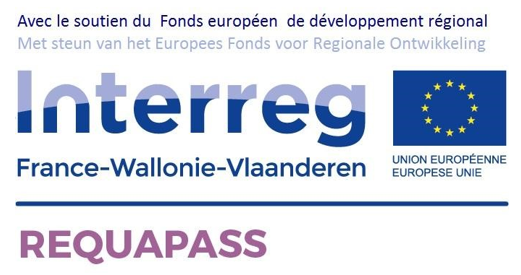 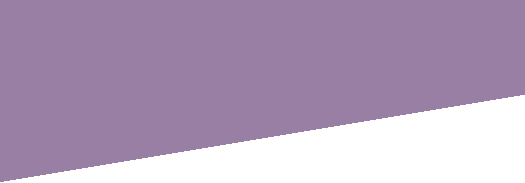 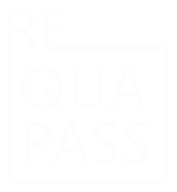 POUR VOUS, LE BÉNÉVOLAT EST ASSOCIÉ À…
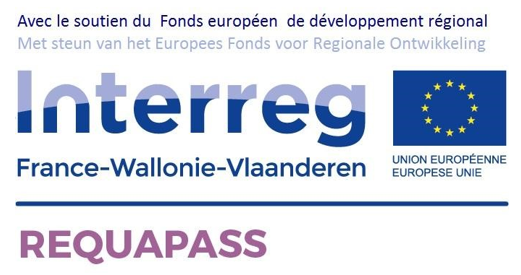 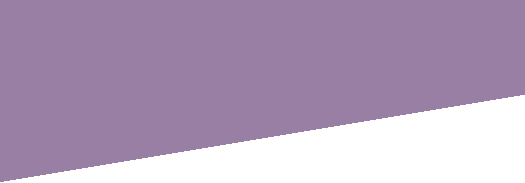 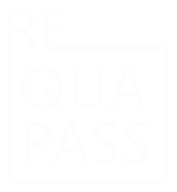 QUELLES RAISONS VOUS ONT POUSSÉ À VOUS ENGAGER ?
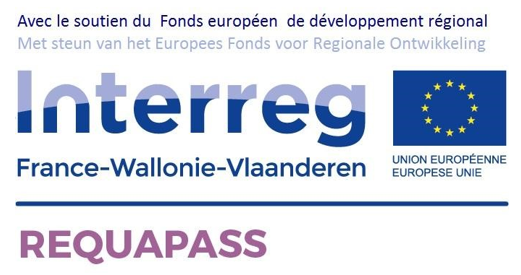 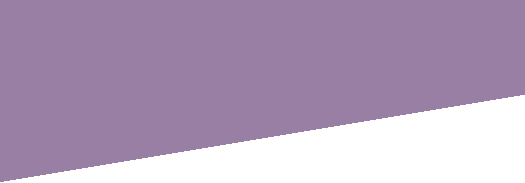 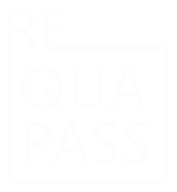 DÉCRIVEZ VOTRE PREMIÈRE EXPÉRIENCE DE BÉNÉVOLAT
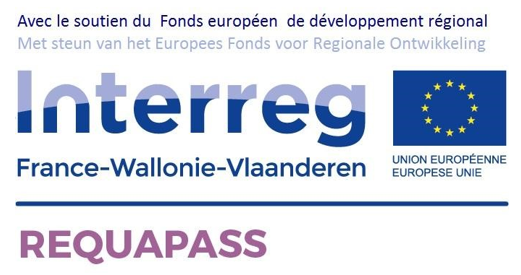 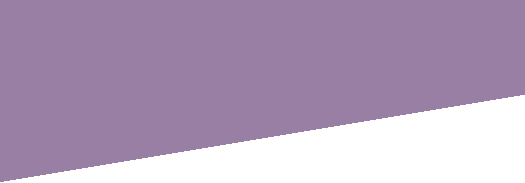 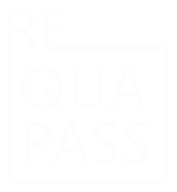 ATTARDONS NOUS SUR UNE EXPÉRIENCE MARQUANTE…
AVEZ-VOUS CONNU UNE EXPERIENCE 
PARTICULIEREMENT MARQUANTE ?
QUELLES EN ETAIENT LES RAISONS ?
55%
1er – PROJET EN PHASE AVEC VOS VALEURS
33%
2e – AMBIANCE ET SOLIDARITE ENTRE LES MEMBRES
3e – ACQUISITION DE NOUVELLES COMPETENCES
30%
4e – VISION DU MONDE FORTEMENT TRANSFORMEE
29%
5e – TOURNANT DANS LA VIE PERSONNELLE
18%
6e – TOURNANT DANS LA VIE PROFESSIONNELLE
12%
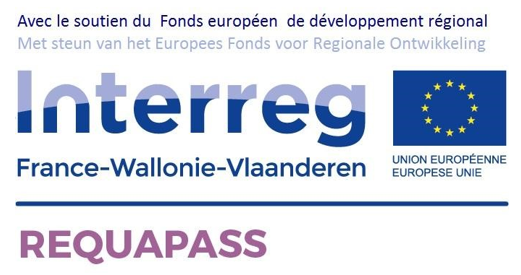 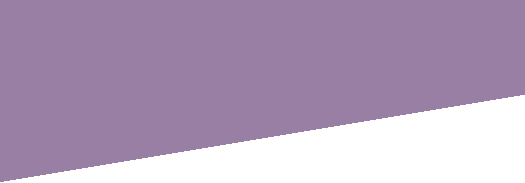 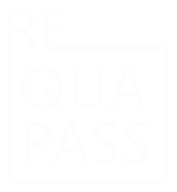 LES RAISONS EXPLIQUANT L’ARRÊT D’UN ENGAGEMENT BÉNÉVOLE
49%
1er – INTERVENTION D'UN CHANGEMENT PERSONNEL (DÉMÉNAGEMENT, MUTATION…)
33%
2e – DE MOINS EN MOINS EN ACCORD AVEC LES ORIENTATIONS DE L'ASSOCIATION
3e – ENVIE DE DÉCOUVRIR DE NOUVEAUX PROJETS, DE NOUVEAUX SECTEURS
29%
4e – SITUATION CONFLICTUELLE AVEC DES MEMBRES DE L'ASSOCIATION
25%
5e – LASSITUDE ENVERS L'INVESTISSEMENT OU LES ACTIVITÉS DE L'ASSOCIATION
25%
6e – MOTIVATION PAR LES PROJETS D'UNE AUTRE ASSOCIATION
22%
7e – VOLONTÉ DE NE PAS S’IMPLIQUER SUR UNE LONGUE DURÉE DANS UNE STRUCTURE
7%
8e – VOLONTÉ DE REJOINDRE DES PROCHES DANS UNE AUTRE ASSOCIATION
4%
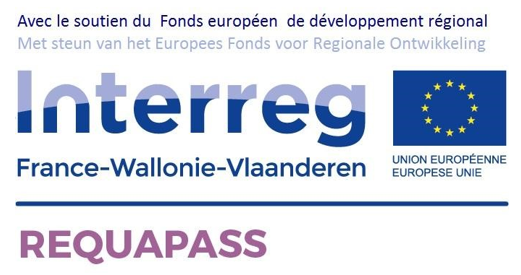 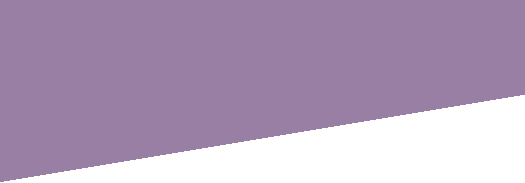 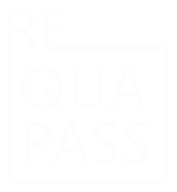 LES ÉLÉMENTS QUI FAVORISENT L’IMPLICATION DANS LA DURÉE
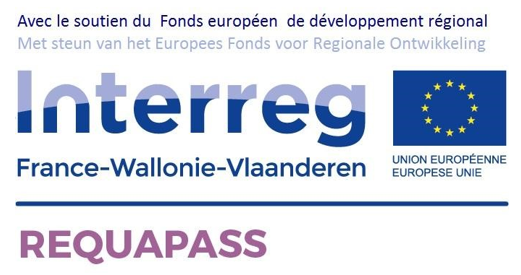 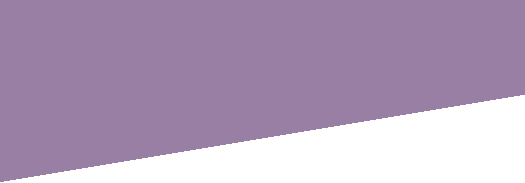 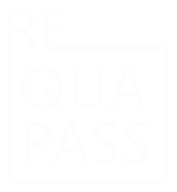 AVEZ-VOUS DÉJÀ ÉTÉ CONFRONTÉ À UNE DES SITUATIONS SUIVANTES ?
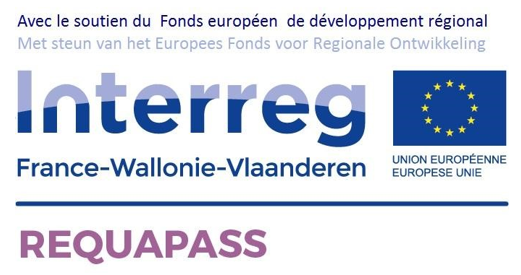 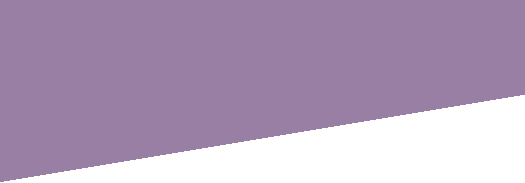 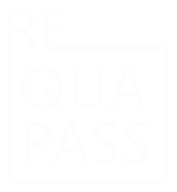 LES ÉLÉMENTS DE VIE PRIORITAIRE
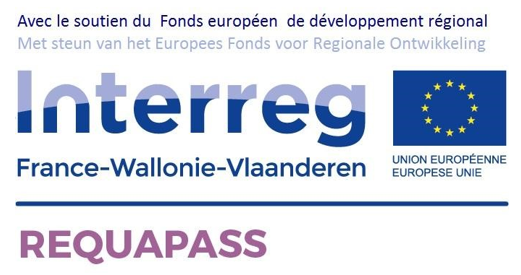 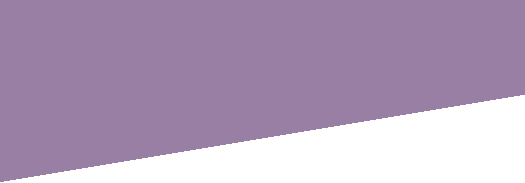 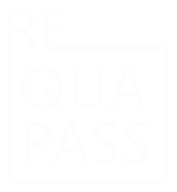 LE DEGRÉ DE COMPATIBILITÉ ENTRE LE BÉNÉVOLAT ET LES 
AUTRES ÉLÉMENTS DE VIE DES RÉPONDANTS
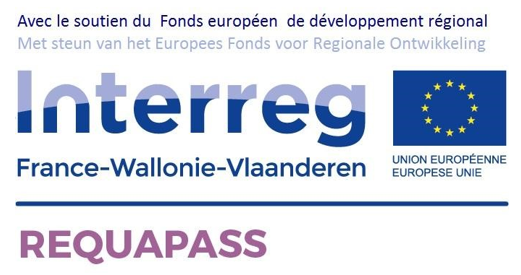 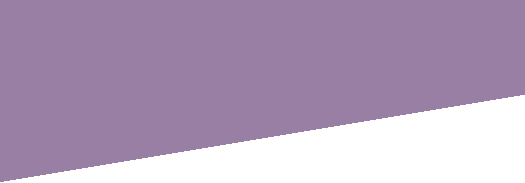 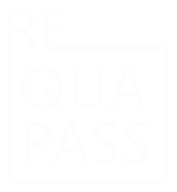 LES BIENFAITS ET LES INCONVÉNIENTS DU BÉNÉVOLAT SUR LA VIE QUOTIDIENNE
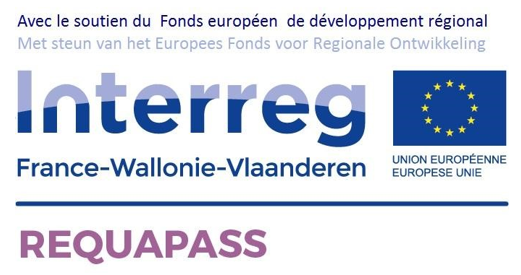 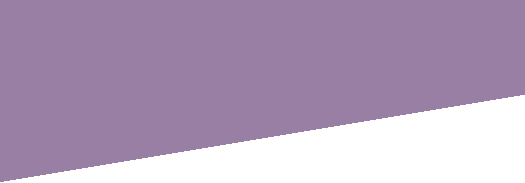 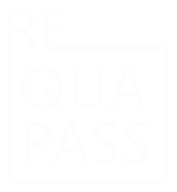 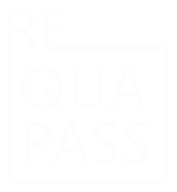 SELON VOUS, QUELLE REGARD PORTENT LES EMPLOYEURS SUR LE BÉNÉVOLAT DES SALARIÉS ?
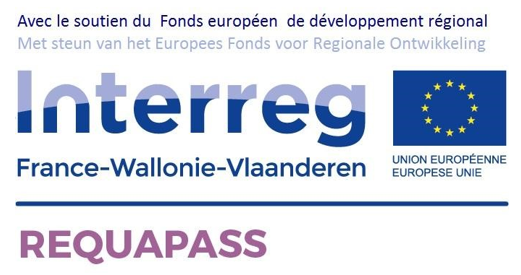 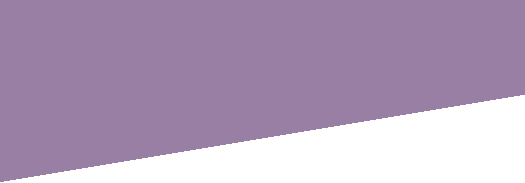 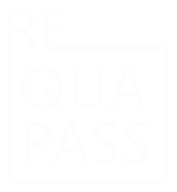 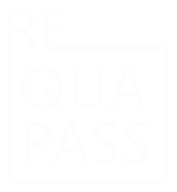 LES ÉLÉMENTS POUVANT EXPLIQUER UNE PERCEPTION POSITIVE DE L’ENGAGEMENT BÉNÉVOLE DES SALARIÉS
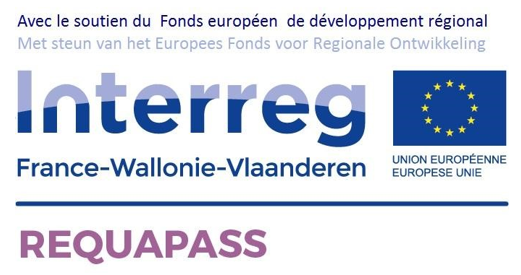 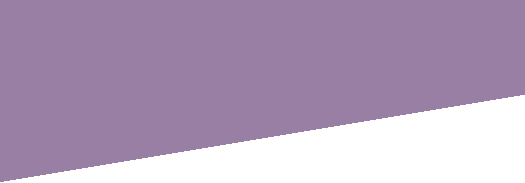 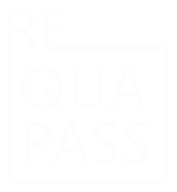 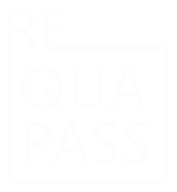 LES ÉLÉMENTS POUVANT EXPLIQUER UNE PERCEPTION POSITIVE DE L’ENGAGEMENT BÉNÉVOLE DES SALARIÉS
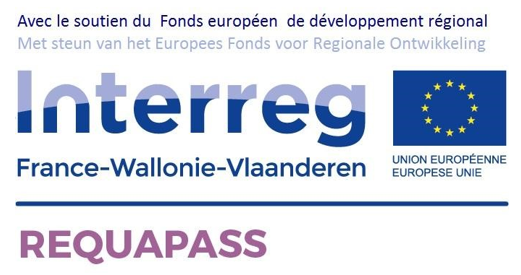 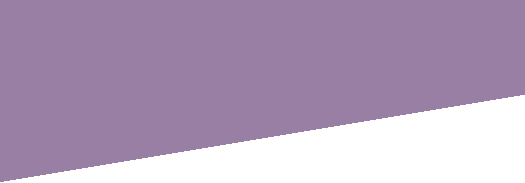 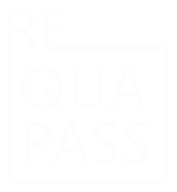 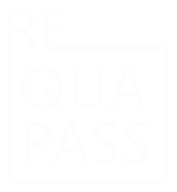 EN VUE D’UN USAGE A DES FINS PROFESSIONNELLES, LE BÉNÉVOLAT PEUT ÊTRE…
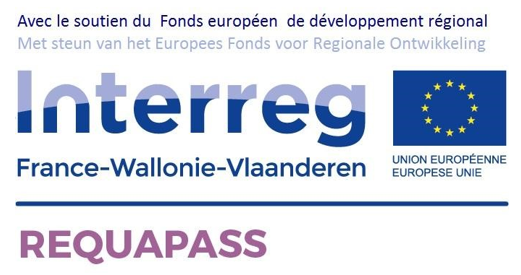 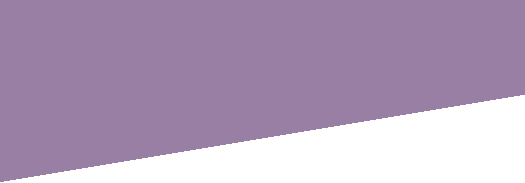 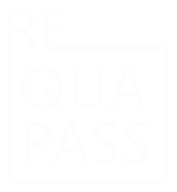 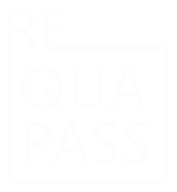 EN VUE D’UN USAGE A DES FINS PROFESSIONNELLES, LE BÉNÉVOLAT PEUT ÊTRE…
RÉFLÉCHISSEZ VOUS AUX OPPORTUNITÉS QU’OFFRE VOTRE ENGAGEMENT DANS LE CADRE DE VOTRE PARCOURS PROFESSIONNEL ?
VALORISEZ-VOUS LES EXPÉRIENCES BÉNÉVOLES LORSQUE VOUS CANDIDATEZ A DES OFFRES D’EMPLOI ?
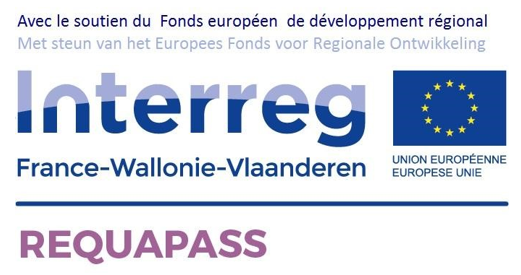 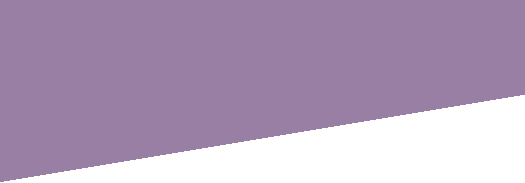 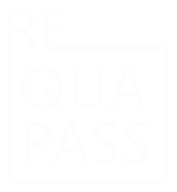 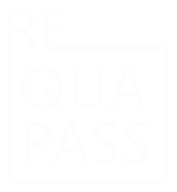 LES EXPÉRIENCES BENEVOLES SONT-ELLES SUFFISAMMENT VALORISÉES DANS LES PARCOURS PROFESSIONNELS ?
10%
OUI, TOTALEMENT
OUI, MAIS IL EXISTE DES MARGES DE PROGRESSION
29%
50%
NON, MAIS CELA S’AMELIORE
9%
NON, ET CA N’EST PAS PRÊT D’EVOLUER
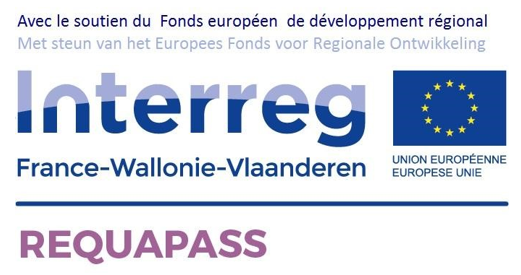 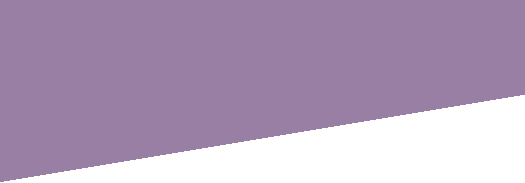 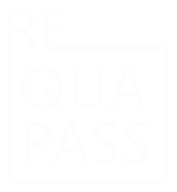 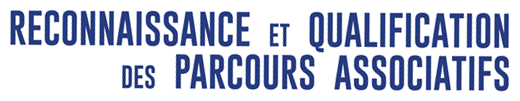 L’ENSEMBLE DES PARTENAIRES DU PROJET 
VOUS REMERCIE POUR L’INTÉRÊT QUE VOUS 
PORTEZ À LA QUESTION DES
PARCOURS ASSOCIATIFS
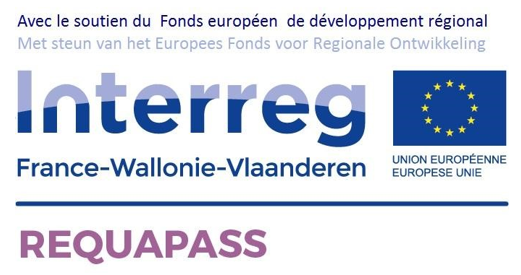 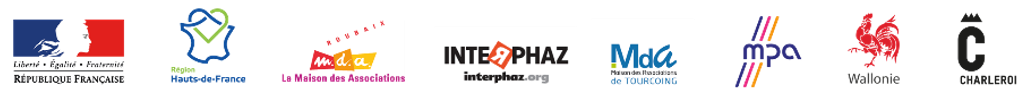